Qué evitar durante el embarazo
Inserte la fecha y la hora
Inserte el logo de la organización
[Speaker Notes: ¡Bienvenidos! Estamos reunidos aquí hoy para hablar brevemente sobre información acerca de lo que se debe evitar durante y después del embarazo. Ya sea que usted o alguien que conozca esté embarazada, es evidente que hay mucha información respecto a lo que se debe evitar durante y después del embarazo y a menudo puede ser un proceso más desafiante de lo que se espera. Por lo tanto, Maternal Health Network of San Bernardino County trabajó junto con expertos en la materia en el condado de San Bernardino para examinar las tres cosas más importantes que las familias deben saber sobre lo que se debe evitar durante el embarazo. Esta información se utilizó para realizar la presentación de hoy.]
Bienvenidos
Inserte foto del presentador
Inserte el nombre del presentador
Inserte la organización
Inserte Logo
[Speaker Notes: Mi nombre es [INSERTAR NOMBRE] y soy representante de [INSERTAR ORGANIZACIÓN] y he trabajado en colaboración con Maternal Health Network para proporcionarles esta información hoy. 

[INSERTE CUALQUIER INFORMACIÓN QUE CONSIDERE ÚTIL PARA QUE LOS PARTICIPANTES LO CONOZCAN]

SI EL TIEMPO LO PERMITE – 
Me gustaría que cada uno de los presentes se dirigiera a la persona sentada a su lado y se presentara, así como lo que espera obtener de esta presentación de hoy (si se trata de una presentación virtual, que la gente se presente en el chat).]
Cuando terminemos nuestro tiempo juntos, usted sabrá…
Qué sustancias evitar
Qué alimentos evitar
Qué actividades evitar
Inserte el logo de la organización
[Speaker Notes: Los expertos locales en la materia identificaron las tres cosas más importantes para ayudar a las familias a preparar un hogar seguro para los bebés.  Entre estos colaboradores se encuentran:
Arrowhead Regional Medical Center
Walden Family Services

Esperamos que al final de esta presentación, usted sepa: 
Qué sustancias deben evitarse durante el embarazo
Qué alimentos deben evitarse durante el embarazo
Qué actividades físicas deben evitarse durante el embarazo

Hemos organizado nuestro tiempo juntos para compartir primero un poco de información con usted, luego le pediremos que hable con otro participante sobre lo que aprendió.  Por último, terminaremos nuestro tiempo juntos ofreciéndoles la oportunidad de hacer preguntas. 

¿Hay alguna pregunta antes de empezar?]
Qué se debe evitar
3 Cosas que debe saber
Qué sustancias, alimentos y actividades evitar durante el embarazo
[Speaker Notes: Existe mucha información sobre lo que hay que evitar durante y después del embarazo, pero esta información se ha resumido en tres puntos principales que, según los expertos en la materia, son los más importantes que las familias deben saber sobre lo que hay que evitar durante el embarazo, entre ellos:
Qué sustancias deben evitarse
Qué alimentos deben evitarse
Qué actividades físicas deben evitarse

Después de revisar estos tres puntos, les facilitaré algunos recursos sobre dónde acudir en busca de apoyo.]
Sustancias que deben evitarse
Sustancias relacionadas a fumar y vapear
Alcohol
Otras sustancias
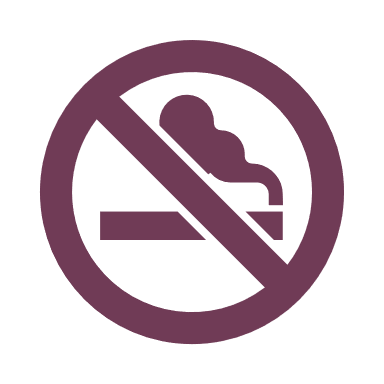 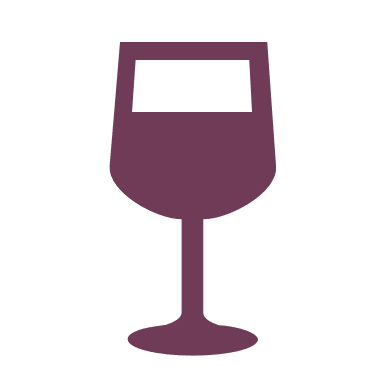 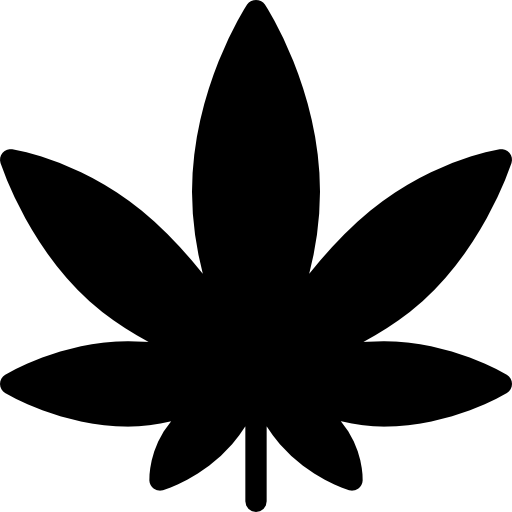 [Speaker Notes: El consumo de sustancias durante el embarazo puede tener efectos perjudiciales para su salud y la de su bebé. Los expertos en la materia recomiendan evitar fumar y usar vaporizadores, beber alcohol y consumir otras sustancias como la marihuana y las drogas ilícitas (por ejemplo, la metanfetamina o la heroína). 

Fumar y vapear: Fumar tabaco y cualquier forma de vapeo pueden tener graves consecuencias para el desarrollo de su bebé y su salud en general. Fumar y vapear durante el embarazo puede provocar un parto prematuro, bajo peso al nacer y, en los casos más graves, daños permanentes en el cerebro y los órganos del bebé. 
Consumo de alcohol: El consumo de alcohol durante el embarazo también tiene graves consecuencias negativas tanto para usted como para su bebé. El consumo de alcohol durante el embarazo se asocia a partos prematuros, bajo peso al nacer y, en los casos más graves, al síndrome alcohólico fetal. El síndrome alcohólico fetal está directamente relacionado con el consumo de alcohol durante el embarazo y provoca deformidades físicas, discapacidades físicas, problemas de aprendizaje y problemas de lenguaje.
Otras sustancias: Aunque la marihuana es legal para su consumo recreativo y medicinal, no es una sustancia segura para consumir durante el embarazo. Además, el consumo de otras sustancias ilícitas como la metanfetamina y la heroína]
Alimentos que deben evitarse
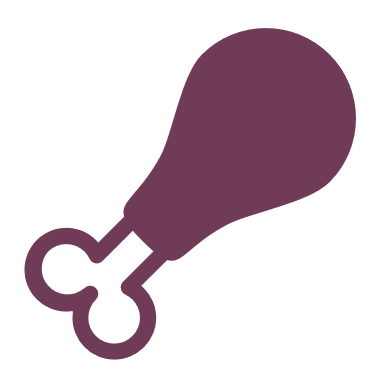 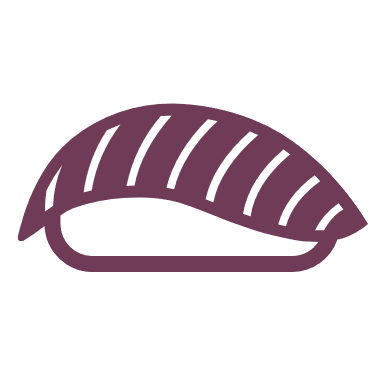 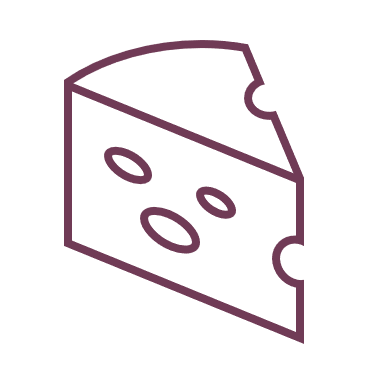 [Speaker Notes: Hay muchos tipos de alimentos que los expertos en la materia recomiendan evitar durante el embarazo. Los alimentos enumerados en esta diapositiva son alimentos que tienen un mayor riesgo de infección bacteriana que pueden perjudicar a su bebé y su desarrollo durante el embarazo. 

Alimentos no pasteurizados– Los alimentos no pasteurizados significan que no han sido cocinados para eliminar los gérmenes. Los quesos blandos son un gran ejemplo de alimentos no pasteurizados, como el queso fresco. Los alimentos sin pasteurizar aumentan el riesgo de contraer listeria, que es una enfermedad de origen alimentario muy grave y, en los casos más serios, puede provocar un aborto espontáneo o el nacimiento de un bebé muerto. Evite los alimentos no pasteurizados, como los quesos blandos y la leche, a menos que estén etiquetados como pasteurizados. 

Además de evitar los alimentos no pasteurizados, es importante asegurarse que el pescado, la carne, las aves de corral y los huevos estén bien cocidos y que se laven los productos antes de comerlos.]
Actividades que deben evitarse
Mantenga sus actividades normales en la vida diaria
Demasiado descanso en cama
Levantar objetos pesados 
Actividades con alto riesgo de caída
Actividades que debe seguir realizando
[Speaker Notes: Aunque hay algunas actividades que se deben evitar durante el embarazo, es importante mantener las actividades normales que realizaba antes del mismo. Por ejemplo, si iba al gimnasio todos los días antes del embarazo, debería seguir yendo. Sin embargo, es importante que hable de su rutina de ejercicios con su médico de cabecera para determinar si es necesario hacer alguna modificación para evitar lesiones. Más allá de esta recomendación, los expertos en la materia le animan a evitar las siguientes actividades durante el embarazo: 

Demasiado descanso en cama: El embarazo pasa factura a su cuerpo, y es probable que se sienta cada vez más cansada. Dicho esto, se recomienda que permanezca activa y evite el reposo en cama, ya que su cuerpo necesita seguir moviéndose para mantenerse sano tanto para usted como para su bebé. A menos que su médico le indique lo contrario, manténgase físicamente activa durante todo el día. 

Objetos pesados: Levantar objetos pesados puede aumentar el riesgo de caídas o lesiones. Los expertos en la materia recomiendan evitar levantar objetos de más de 15 kilos.  También aconsejan consultar con su médico si tiene intención de levantar pesas en el gimnasio. 

Alto riesgo de caída: Hay algunas actividades con mayor riesgo de caída que los expertos en la materia recomiendan evitar, como subir escaleras, esquiar y patinar, entre otras. Cuando tenga dudas, evite las actividades que requieran mucho equilibrio o que le sitúen en lugares altos.]
Recursos de apoyo
Médico de cabecera
[Speaker Notes: En el condado de San Bernardino hay muchos recursos disponibles para apoyarle a usted y a su familia en sus necesidades antes, durante y después del embarazo. 

En primer lugar, su médico de cabecera, ya sea un ginecólogo, una comadrona o una doula, es un gran recurso para usted y puede ayudarle a ponerse en contacto con los servicios que necesita. Hable con su médico si necesita ayuda con los servicios de abuso de sustancias, servicios de nutrición y si tiene preguntas sobre cómo mantenerse físicamente activa durante el embarazo.

WIC también es un gran recurso disponible para apoyarle en el acceso a alimentos sanos y nutritivos y puede proporcionarle información adicional sobre los alimentos que debe evitar y cómo asegurarse de que prepara sus alimentos para una alimentación saludable. 

Además, si usted o alguien que usted conoce necesita apoyo con los servicios de abuso de sustancias, por favor, póngase en contacto con la Asociación para Madres y Bebés Saludables al 909-383-3022, o la línea telefónica nacional de abuso de sustancias al 1-800-662-4357.]
Qué se debe evitar
Hablemos…
[Speaker Notes: Ahora que ya revisamos las tres cosas más importantes que los expertos en la materia quieren que conozca sobre lo que se debe evitar durante y después del embarazo, analicemos lo aprendido y consideremos cómo se aplica esta información a sus necesidades específicas.]
Pensar - Agrupar - Compartir
¿Qué fue lo más importante que aprendió durante nuestro tiempo juntos?
[Speaker Notes: Hoy formarán pareja con otra persona y tendrán un minuto cada uno para compartir cuál fue la idea más importante que aprendieron durante esta presentación.

Puede apoyarse en su experiencia personal sobre lo que debe evitar durante y después del embarazo y los obstáculos a los que se enfrenta, o sobre los recursos que le gustaría conocer.]
Debate en grupo
¿Algo de lo que aprendió hoy le sorprendió?
[Speaker Notes: Muy bien. Regresemos como grupo y hablemos un poco sobre lo que aprendieron hoy. ¿Hubo algo que les sorprendió?]
Reflexión personal
¿Hay algo que piensa limitar o eliminar de su vida para favorecer un embarazo saludable?
[Speaker Notes: Antes de que terminemos por hoy, quiero que se tomen un momento para identificar al menos a una persona (puede ser un miembro de la familia, un amigo o uno de los recursos de los que hemos hablado antes) a la que acudirían si necesitaran ayuda con el abuso de sustancias.]
Qué se debe evitar
¿Preguntas?
[Speaker Notes: Me encantaría escucharlos ahora. Tenemos unos 5 minutos para preguntas. Por favor, no duden en preguntar al grupo y haré lo posible por responder o remitirles a alguien que pueda responder a su pregunta.]
¡Gracias!
Publicado en 2021. Para obtener más información sobre la MHN, visite nuestro sitio web:
https://www. maternalhealthnetworksb.com
[Speaker Notes: ¡Gracias por pasar tiempo conmigo hoy! 

Esta presentación fue elaborada en colaboración con Maternal Health Network of San Bernardino County, una colaboración comprometida con el apoyo a las familias antes, durante y después del embarazo. Si desea obtener más información sobre la Red de Salud Materna, visite su sitio web en www.maternalhealthnetworksb.com.]